Contenu visuel
Objectifs d'apprentissage
Décrire pourquoi le contenu visuel est développé.
Expliquer ce qu'est le contenu visuel.
Comprendre quand le contenu visuel doit être utilisé.
Mettre en évidence les éléments importants à prendre en compte lors de l'élaboration d'un contenu visuel.
Établir un processus de création de contenu visuel.
[Speaker Notes: Aujourd'hui, je vais vous décrire le raisonnement qui sous-tend la création de contenu visuel. Je vous donnerai des exemples de ce que j'entends par « contenu visuel » et des cas où le contenu visuel est une bonne approche pour communiquer des informations. Je mettrai en évidence certaines considérations importantes pour le développement de contenu visuel et fournirai des processus étape par étape que vous pourrez utiliser pour créer du contenu visuel au sein de votre propre personnel à un coût relativement faible ou gratuit pour votre projet. Cependant, sachant que tous les projets ou organisations ne disposent pas nécessairement des compétences en matière de contenu visuel ou du temps nécessaire pour développer leur propre contenu, les processus et considérations étape par étape sont des aspects importants à prendre en compte, même lorsque l'on travaille avec un entrepreneur ou une société de conception.]
Pourquoi développons-nous du contenu visuel ?
Communiquer des informations par le biais de repères visuels.
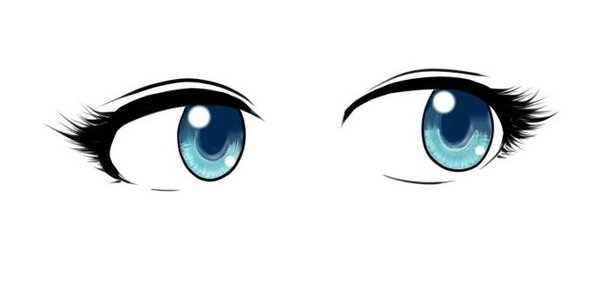 [Speaker Notes: La communication d'informations par le biais de repères visuels peut permettre une meilleure compréhension des informations, notamment par les apprenants plus visuels.]
Qu'est-ce que le contenu visuel ?
Les informations et les concepts qui sont partagés, avec un accent supplémentaire sur la fourniture d'un contexte visuel, par le biais de :
Vidéos - tableau blanc, animé
Infographie
Essais photographiques
[Speaker Notes: Ces exemples ne sont pas exhaustifs, mais ils donnent un aperçu des types de contenu visuel que l'on peut créer à l'aide des outils et des programmes qui seront présentés plus loin dans cette présentation.]
Quand faut-il développer un contenu visuel ?
Pour communiquer sur des événements, des idées, etc.
Pour partager les dernières preuves ou informations sur un sujet particulier.
Distiller des concepts complexes dans des formats pratiques et utiles.
Présenter les données de manière conviviale.
Pour illustrer l'impact d'une histoire particulière.
[Speaker Notes: Le contenu visuel peut être un excellent moyen de présenter un événement qui a eu lieu, en particulier si vous avez pu prendre des photos de l'événement qui renforcent visuellement l'explication écrite.
Le contenu visuel est également une voie utile pour simplifier des informations plus complexes, qu'il s'agisse de concepts ou de données, dans un format convivial et facile à comprendre. 
Le contenu visuel peut également être un format utile pour la narration afin d'illustrer ce qui s'est passé et pourquoi c'était important.]
Que devez-vous prendre en compte lorsque vous créez un contenu visuel ?
Public
Messages et objectifs
Du contenu à votre disposition
Canaux de partage
Temps et ressources
[Speaker Notes: Public : Réfléchir au public cible est une première étape importante de toute production, visuelle ou non. Réfléchir :
Comment peut-on les atteindre avec ces informations ?
Le sujet du contenu visuel leur est-il déjà familier ou s'agit-il d'une information nouvelle ?
Comment sont-ils les plus aptes à apprendre ? En regardant une vidéo ? Vous faites référence à un outil ou à un graphique ?
Barrières linguistiques, sensibilités culturelles éventuelles, niveaux de compréhension de la lecture, etc.

Le message et les objectifs sont liés au public. Le message doit être adapté à votre public - devez-vous utiliser un langage très simple ou votre public est-il déjà familiarisé avec la terminologie relative à ce concept ? Il faut également réfléchir à ce que vous voulez que le public cible fasse de ces nouvelles informations - les mettre en pratique, les partager avec d'autres ?

Le type de contenu visuel que vous produisez dépendra également des éléments de contenu que vous avez déjà en votre possession. Avez-vous de belles photos ? Avez-vous des données que vous aimeriez partager ? Avez-vous un fichier audio d'une interview qui serait un bon complément à un sujet ?

Pour en revenir à votre public, comment pensez-vous l'atteindre et par quels canaux allez-vous le faire connaître ? Si votre public cible n'a qu'un accès limité ou nul à l'internet, le contenu visuel peut être mieux adapté à un format imprimé. Si votre public est principalement disponible sur son téléphone portable, le partage d'un élément visuel adapté aux téléphones portables via WhatsApp pourrait être la meilleure solution.

Enfin, il est essentiel de réfléchir au temps et aux ressources dont disposent votre projet ou votre collègue pour travailler sur un élément de contenu visuel. Une vidéo demande généralement plus de personnel et de temps qu'une infographie - pas toujours, mais généralement. Cependant, une vidéo peut avoir plus d'impact, si le message est bon, qu'un graphique. Avez-vous accès à un bon photographe ou avez-vous la possibilité d'en engager un avec vos ressources ? Si c'est le cas, les photographies racontent une grande histoire visuelle.]
Étapes de la création d'une vidéo
[Speaker Notes: Comme je l'ai déjà évoqué, définir votre public et l'objectif de votre vidéo est une première étape importante.
Formez une équipe composée d'un ou plusieurs scénaristes, de réviseurs internes, d'une personne chargée de produire la vidéo, d'une personne chargée de la narration de la vidéo, et il est également bon d'avoir une équipe de personnes extérieures à votre projet immédiat pour servir de réviseurs externes tout au long du processus vidéo.
Le ou les scénaristes travailleront sur le langage - en gardant le script aussi simple que possible, sans jargon, et bref - environ 3 - 3,5 minutes est le maximum idéal pour la durée de la vidéo. Si plusieurs personnes travaillent sur le scénario, Google Docs est un excellent outil de collaboration. Il est bon de faire réviser le scénario par d'autres membres immédiats du projet, puis par une révision technique externe, et de préférence avec certains membres de votre public cible et une perspective de terrain. Avant de passer à l'étape suivante, incorporez les commentaires valables dans votre script.
L'étape suivante consiste à créer la vidéo ou à travailler avec une société de production vidéo sur une première version. La narration peut aussi être faite à cette étape. Lorsque vous faites une narration, trouvez un endroit calme, éteignez toutes les notifications sur votre ordinateur et votre téléphone, et mettez la main sur un microphone. Vous pouvez enregistrer à l'aide d'une application d'enregistrement vocal sur votre téléphone portable avec le microphone branché sur le téléphone. Téléchargez ensuite votre fichier enregistré dans le programme vidéo et chronométrez l'animation en conséquence.
La première version doit ensuite être partagée avec votre équipe de projet interne pour une première série de commentaires. Le producteur vidéo apportera les modifications nécessaires pour une deuxième version. Lorsque tous les membres de l'équipe sont satisfaits de la vidéo, partagez-la à nouveau avec vos réviseurs externes pour une nouvelle série de commentaires et de modifications. Dans la section Crédits de notre vidéo, assurez-vous de nommer toutes les personnes impliquées dans le processus - cela permet à chacun de sentir que son temps a été précieux pour ce produit et crée une adhésion pour qu'ils le partagent plus largement au sein de leur communauté et de leurs canaux.
Enfin, téléchargez et publiez votre vidéo sur une plateforme telle que YouTube. Il est judicieux de réfléchir à la manière dont vous allez promouvoir cette vidéo et aux canaux par lesquels elle doit être partagée pour qu'elle soit vue par beaucoup et par votre public cible.]
Étapes de la création d'infographie
[Speaker Notes: Là encore, définir votre public et l'objectif de votre infographie est une première étape importante.
Formez une équipe d'un créateur/concepteur d'infographie - si vous utilisez l'un des programmes qui seront mentionnés plus loin dans cette présentation, vous n'êtes pas obligé d'avoir une expérience formelle de la conception graphique, mais il est important d'avoir quelqu'un qui a un œil créatif et une attention aux détails. Il est également important que cette personne connaisse la vision et l'image de marque du projet. Il devrait également y avoir des réviseurs du contenu, tant du point de vue de la conception que de la rédaction.
Rassemblez ensuite tous les éléments de contenu et les informations nécessaires à la création de l'infographie, qu'il s'agisse de données, d'icônes, de logos ou de textes.
L'étape suivante consiste à créer l'infographie ou à travailler avec un graphiste si vous choisissez cette voie, sur une première version. 
La première version doit ensuite être partagée avec votre équipe de projet interne pour une première série de commentaires. Le créateur/concepteur apportera les modifications nécessaires pour une deuxième version. Lorsque tous les membres de l'équipe sont satisfaits de l'infographie, partagez-la avec les réviseurs/partenaires externes concernés pour une nouvelle série de commentaires et de modifications. 
Enfin, partagez votre infographie via les plateformes et canaux pertinents. Il est judicieux de réfléchir à la manière dont vous allez promouvoir cette infographie et aux canaux par lesquels elle doit être partagée pour qu'elle soit vue par beaucoup et par votre public cible.]
Étapes pour créer des essais photographiques
[Speaker Notes: S'il est important de documenter un événement par des photos, assurez-vous d'être prêt à le faire avant l'événement. Engagez un photographe professionnel si vous en avez les moyens ou demandez à un membre du personnel d'apporter un appareil photo professionnel, si quelqu'un ou le projet en possède un. Il est important de capturer l'esprit et la joie de l'événement. Il faut évidemment éviter, dans la mesure du possible, de prendre des photos de personnes assises à une table et regardant leur ordinateur.
Le langage qui accompagne l'essai photographique lui-même doit être considéré en fonction de votre public et de votre objectif.
Créez le reportage photo dans un programme sélectionné, en partageant une bonne solution plus loin dans cette présentation. Il est important de garder à l'esprit toutes les sensibilités liées au partage ou à l'affichage des photographies. Il est également essentiel de mentionner le nom du photographe dans votre reportage photo.
Partagez la version préliminaire de votre essai photographique avec une équipe de révision interne et affinez-la en fonction des commentaires.
Enfin, partagez votre essai photographique sur les plateformes et canaux pertinents. Il est judicieux de réfléchir à la manière dont vous allez promouvoir cette photographie et aux canaux par lesquels elle doit être partagée pour qu'elle soit vue par beaucoup et par votre public cible.]
Outils d'aide à la création de contenu visuel
Exemple :
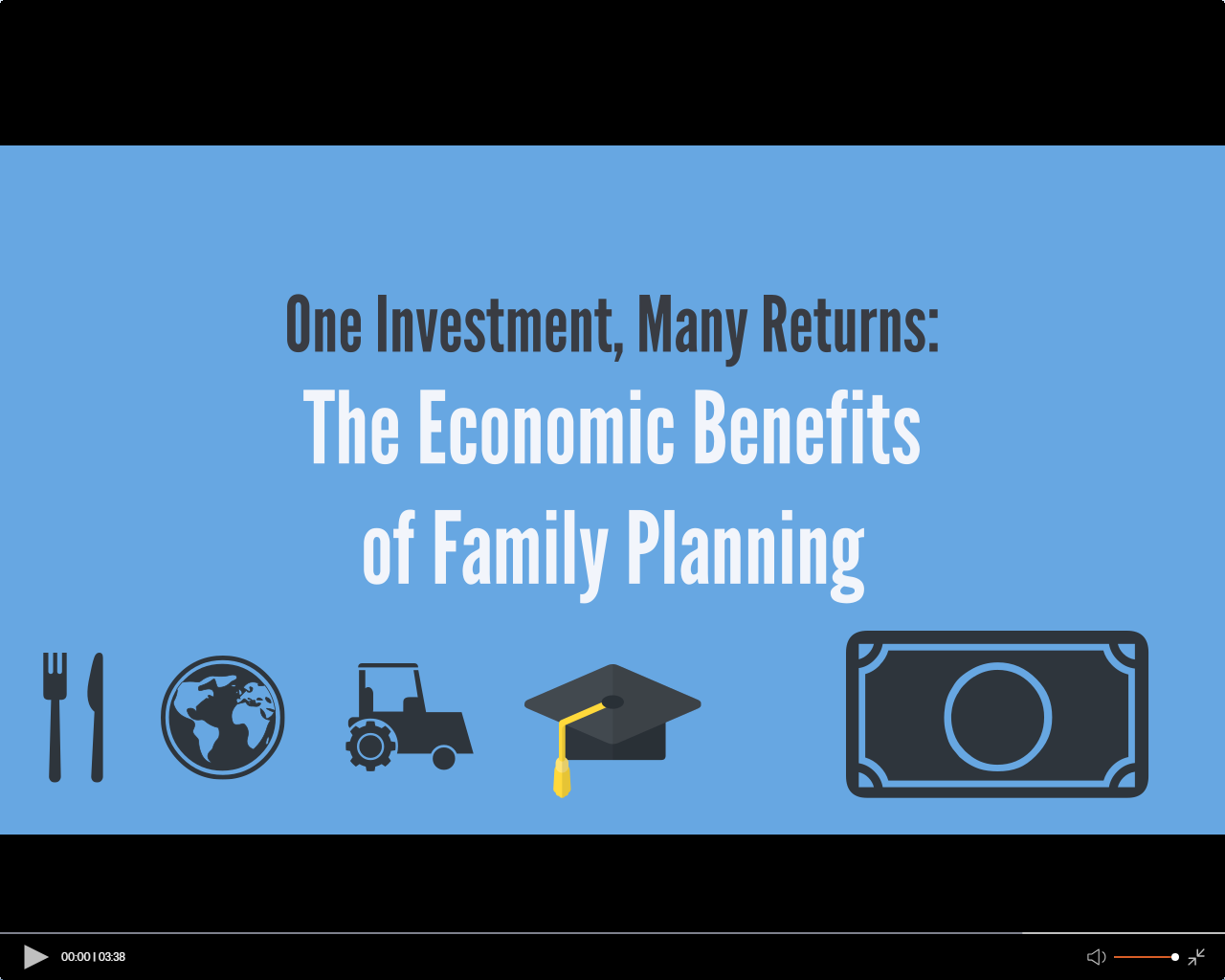 https://www.youtube.com/watch?v=2pdLiO5RZus
[Speaker Notes: Vyond, précédemment connu sous le nom de GoAnimate, est une plateforme de création de vidéos animées basée sur un navigateur et sur le cloud. Il est conçu pour permettre aux personnes n'ayant aucune expérience de l'animation de créer rapidement et facilement des vidéos animées. Il permet de créer plusieurs styles de vidéos - d'un style animé en couleur à un style tableau blanc noir et blanc en passant par un style infographique - ou de combiner les trois styles en une seule vidéo. Vous pouvez personnaliser les vidéos en téléchargeant vos propres graphiques, icônes, photos et logos. Vous disposez également d'une bibliothèque complète d'icônes à sélectionner dans le programme. Intégrez votre fichier audio narré et ajoutez de belles pistes musicales que vous pouvez utiliser gratuitement dans le programme. 

Voici un exemple de vidéo animée en couleur créée à Vyond par le projet K4Health qui illustre l'importance de la planification familiale en termes de bénéfices économiques.]
Outils d'aide à la création de contenu visuel
Exemple :
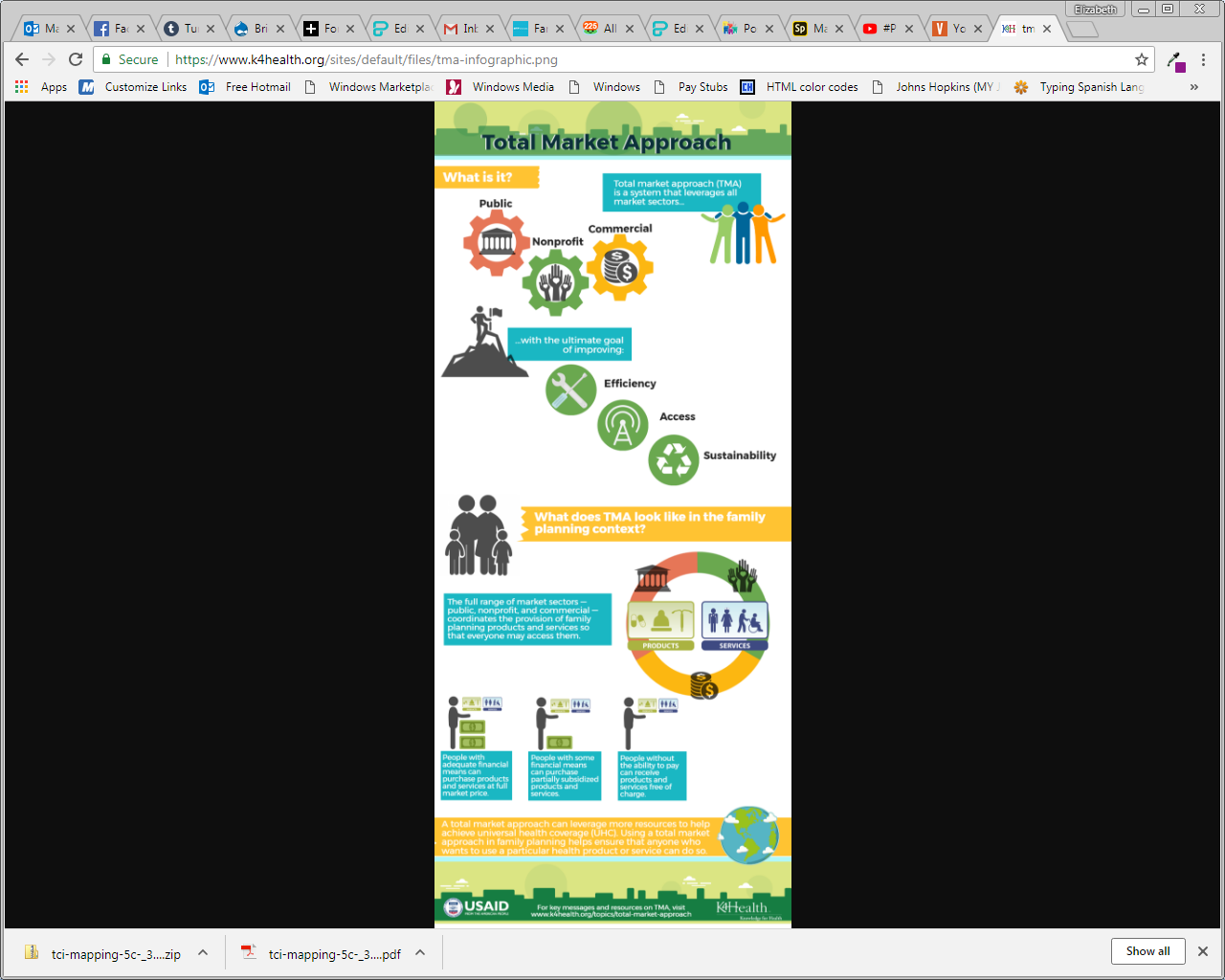 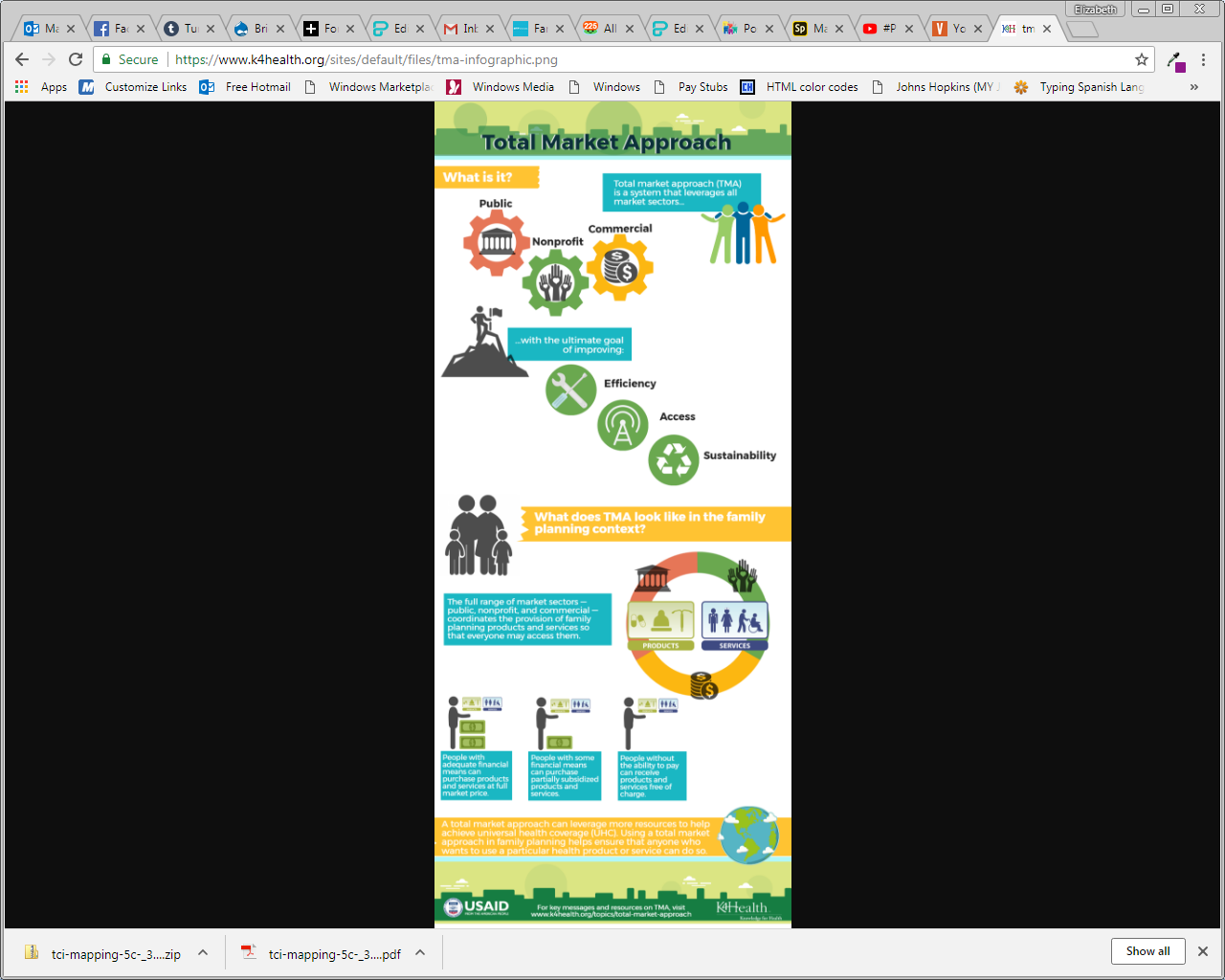 Infographie sur l'approche globale du marché
[Speaker Notes: Piktochart est un programme en ligne qui vous permet de créer facilement de superbes infographies, des dépliants, des affiches, des présentations, des calendriers et tout autre produit graphique, sans aucune expérience en matière de conception - juste un œil pour la conception. La version gratuite de ce programme vous permet de créer autant de visuels que vous le souhaitez mais présente quelques limitations - moins de modèles préformés parmi lesquels choisir, un filigrane Piktochart, et si vous téléchargez, vous ne pouvez le faire qu'en fichiers PNG ou JPG - la version payante permet l'ajout d'un PDF dans un fichier d'impression de haute qualité. La version payante pour les organismes sans but lucratif est très bon marché et fournit 600 modèles préformés. 

Les deux versions du programme vous permettent de télécharger vos propres logos, icônes, photographies (en plus de la bibliothèque de graphiques incluse dans le programme lui-même). Les deux versions vous permettent d'intégrer une infographie sur votre site web, ce qui offre une expérience interactive au spectateur. Vous pouvez également télécharger et imprimer vos créations Piktochart si vous les partagez dans un format hors ligne - cependant, la nature interactive de l'infographie sera perdue hors ligne.

Voici un exemple d'infographie longue (divisée en deux images différentes) créée par le projet K4Health pour expliquer graphiquement ce que signifie une approche totale du marché pour la planification familiale.]
Outils d'aide à la création de contenu visuel
Exemple :
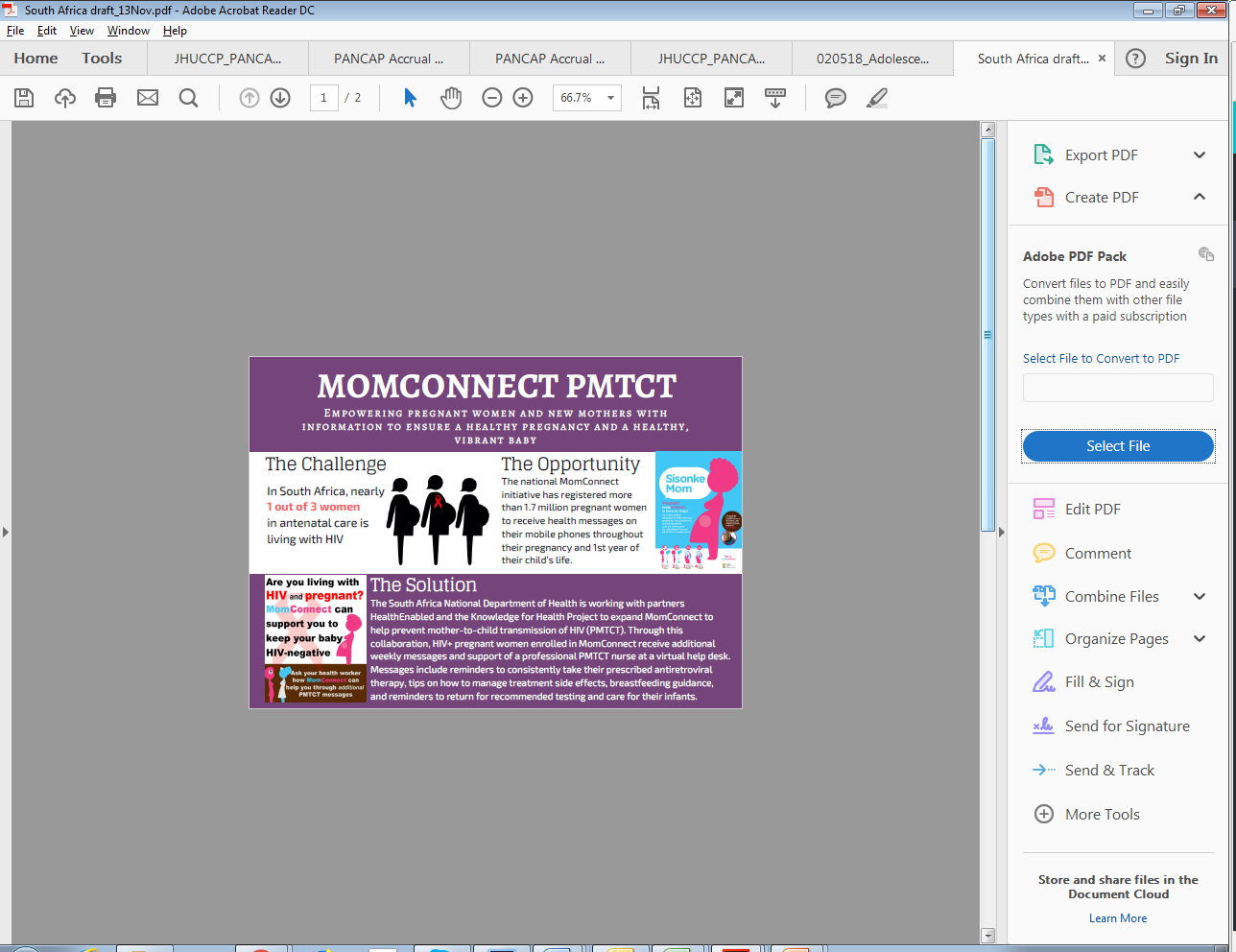 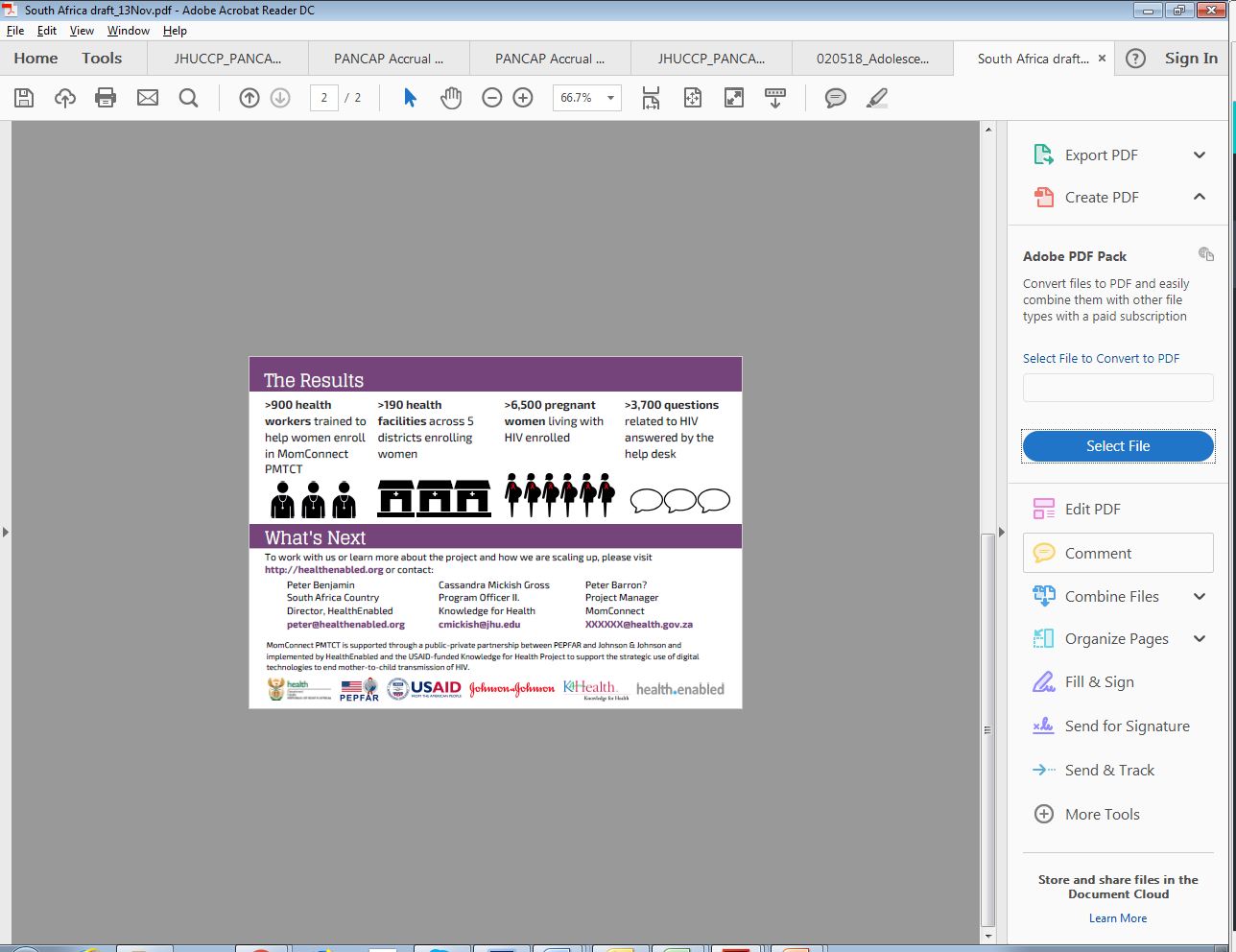 [Speaker Notes: Canva est un site Web de conception graphique gratuit, qui simplifie la conception graphique grâce à un format de type « glisser-déposer ». Cet outil donne accès à plus d'un million de photographies, de graphiques et de polices de caractères, mais permet également aux utilisateurs de télécharger leurs propres logos, icônes et photographies pour personnaliser leurs créations. Cet outil peut être utilisé pour créer un grand nombre de produits, notamment des infographies, des documents d'études de cas, des graphiques pour les médias sociaux, des cartes postales, etc. 

Vos créations dans ce programme peuvent être facilement partagées via les médias sociaux et intégrées à votre site Web. Il est idéal pour les projets d'impression car il fournit des fichiers PDF haute résolution avec des marges d'impression déjà incluses.

Il s'agit d'un exemple de produit créé dans Canva par un membre du personnel de K4Health non formé à la conception graphique pour partager les résultats et les données d'un programme de manière visuelle.]
Outils d'aide à la création de contenu visuel
Exemples :
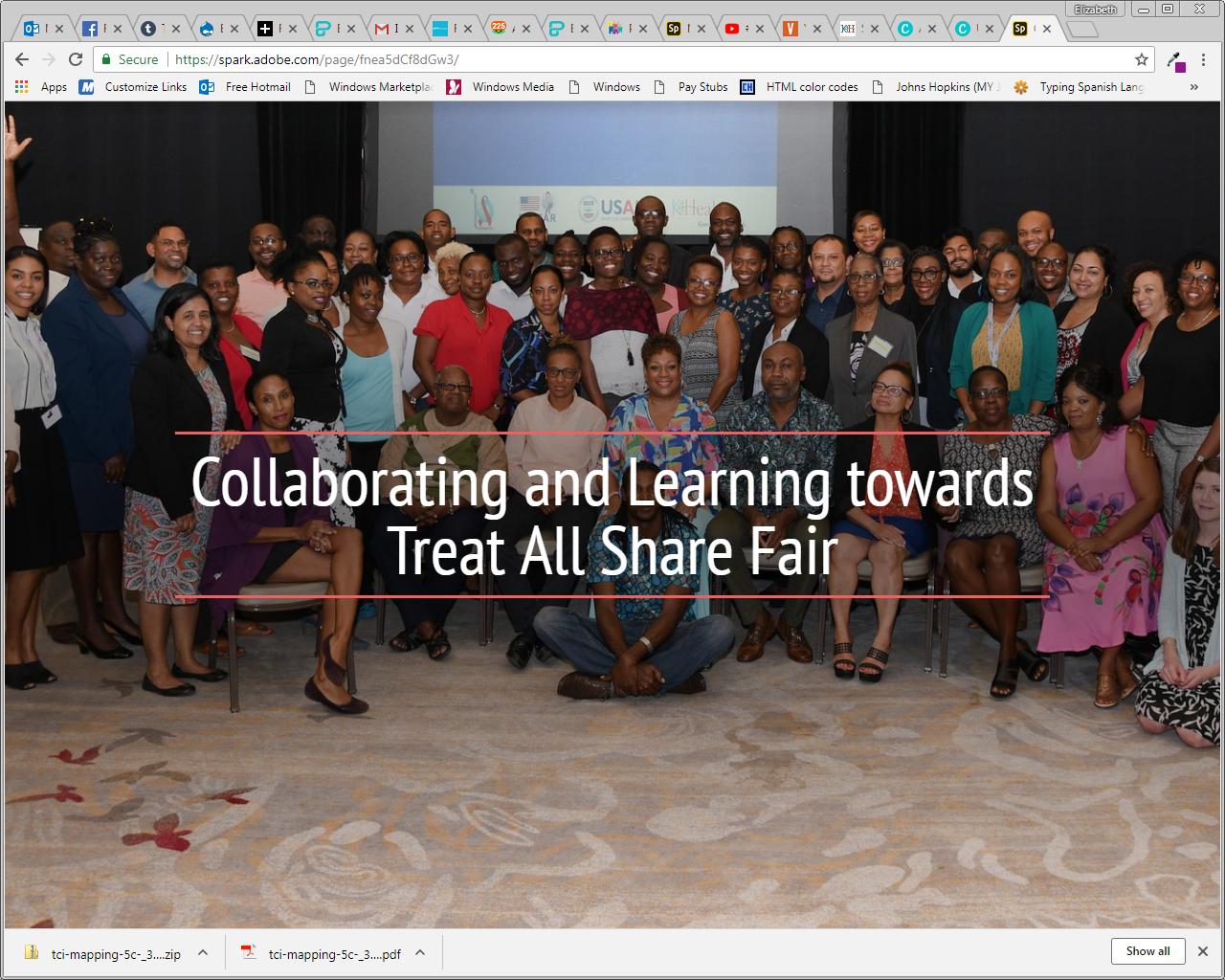 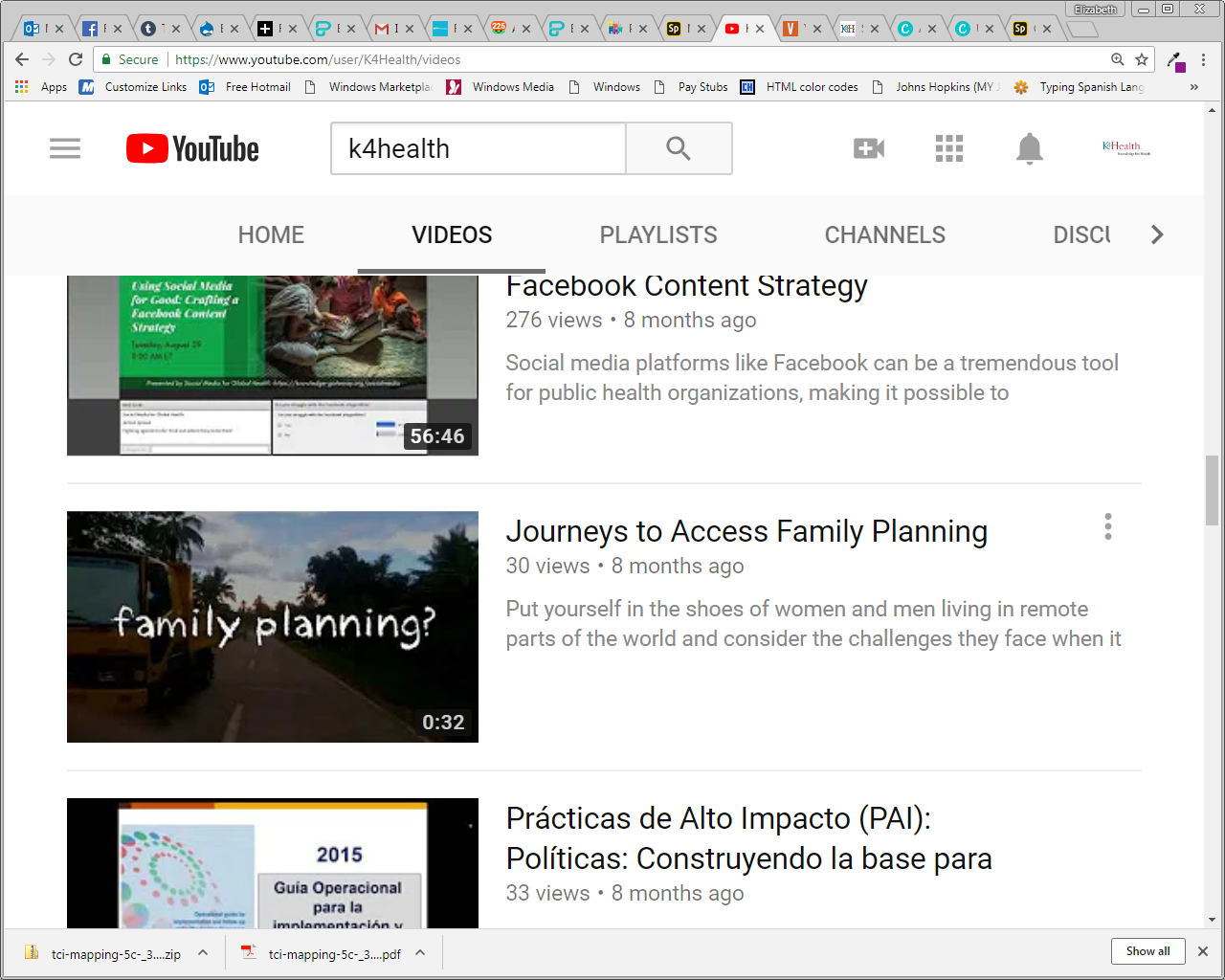 https://www.youtube.com/watch?v=2pdLiO5RZus
https://spark.adobe.com/page/fnea5dCf8dGw3/
[Speaker Notes: Adobe Spark est une suite d'applications de narration disponible en ligne qui permet aux utilisateurs de créer de superbes pages Web et des vidéos qui peuvent être intégrées ou partagées sur leur site Web. Il s'agit d'un programme gratuit qui vous permet de télécharger vos propres fichiers - photos, logos, graphiques.

Le programme constitue une excellente plateforme pour les essais photographiques - il offre plusieurs façons d'afficher vos photos et propose un ensemble d'options pour le formatage de votre texte. Le programme peut également créer des vidéos simples et courtes à partir de photos ou de séquences que vous possédez d'un événement ou d'un voyage.

Le premier exemple est un reportage photo créé pour montrer et expliquer visuellement un événement d'échange de connaissances organisé dans les Caraïbes dans le cadre du partenariat PANCAP-K4Health.

Le deuxième exemple est une courte vidéo utilisant des images qu'un membre du personnel de K4Health a prises lors d'un voyage aux Philippines. Le texte superposé décrit simplement l'histoire de ce qu'une femme ferait pour recevoir des services de planification familiale dans son pays.]
Autres ressources clé
[Speaker Notes: Il existe d'autres outils utiles à prendre en compte lors de la création de contenu visuel.

Le projet Noun est un site Web qui offre un espace de recherche et de sélection parmi plus d'un million d'icônes libres de droits. Les icônes simples en noir et blanc peuvent être téléchargées gratuitement, à condition de mentionner le nom de l'artiste. Ce site Web fournit une multitude d'icônes liées à la santé (en plus d'autres sujets et secteurs) qui peuvent être utilisées dans les programmes que je viens de couvrir, car ces outils ne disposent pas toujours de l'imagerie et des icônes que vous recherchez.

Audacity est un logiciel gratuit très utile, disponible en téléchargement, pour éditer des clips audio. Si vous avez narré un fichier audio et que vous devez modifier ou supprimer une ou plusieurs parties, vous pouvez le faire en utilisant Audacity. Vous pouvez également disposer d'un fichier audio provenant d'une interview que vous avez réalisée et que vous souhaitez utiliser pour un projet. Dans ce cas, vous pouvez supprimer toutes les autres parties de l'interview qui ne vous intéressent pas, et utiliser le fichier édité.]